南花台を中心とする開発団地【郊外開発団地の課題に臨む】
南花台スマートエイジング・シティ団地再生モデル事業
特徴
問題意識と危機感の強い基礎自治体が事業を始動
　　－同世代が一時期に入居した住宅用途に特化した開発団地で今後急激に
　　　 進む高齢化による影響、地域課題を認識するなか、“10万人以上都市将
       来の貧乏度ランキング１位”などの報道等で危機感を一層強め、スマートエ
　　　 イジング・シティのモデル地域に一番に名乗りをあげる　
URの集合賃貸住宅団地の再生を研究テーマとする大学がいち早く問題提起、アイデアを出し、立ち上げから事業に積極的に参画
　　－文部科学省私立大学戦略的基盤形成支援事業『関西大学 戦略的基　
　　　 盤 団地再編プロジェクト』（H23～27年度）の研究対象地域とされる
行政が所縁を逃さず、地域・市外の事業主体の参画を得る
　　－別の勉強会の繋がりをきっかけに「タニタ食堂」等ユニークな健康増進の取組み
　　　 で有名なタニタ㈱に働きかけ、連携協力を得る
　　－関西大学の研究にも積極的に協力し、強力な推進力を得る
2
特徴
地域住民を中心に据えた推進体制を整える
　  －早い段階で地域の住民方に事業への理解を得られるよう努力する
　　　（健康をテーマにしたキックオフ・イベントの開催など）
　　－事業を検討、推進していく総合研究会に地域住民団体が参画
余所者、若者の参画を歓迎し、実働部隊として活躍
　　－関西大学大学院生が多数参画し、ワークショップ開催や、そこで出た意見
　　　　から若者ならではの楽しく魅力的なアイデアを事業化、実施の担い手となる
狙いを明確に行政分野横断的にできることからどんどん実施
－既成の行政の枠組みや手法に捉われないﾁｬﾚﾝｼﾞﾝｸﾞな姿勢で事業を推進
スマートエイジング・シティの取り組みを基盤にストック活用を推進
　 －南花台西小学校跡に看護専門学校が進出することに繋がる（H29年度
　　　開校予定）。UR団地の空き室等の活用も模索、研究中。
3
推進体制
公・民・学の連携による住民主体の事業体制
　　－関西大学環境都市工学部建築学科が総合コーディネーター　　－地域住民団体の代表者が検討段階から参画
市と府はスマートエイジング・シティの具体化を協力して推進　　　　　　
※「開発団地の再生を目的とするスマートエイジング・シティの具体化に向けた協力に関する協定書」締結
住民団体、大学に、趣旨に賛同し、有する資源を活かして連携協力するメンバーも参画する総合研究会で事業を検討、推進
　　　－地区医師会（薬剤師会、歯科医師会）、タニタ㈱、コノミヤ㈱、（独）
　　　　 都市再生機構西日本支社、南海電気鉄道㈱、アトリエ・ノアノール
総合研究会の進行は、プロのファシリテータ
　　　－特定非営利法人ＳＥＩＮ事務局長に委ねる
具体的な事業は相応しい機関や事業者も参画したワーキンググループで立案、実施していく
4
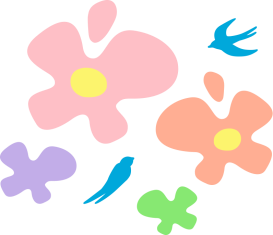 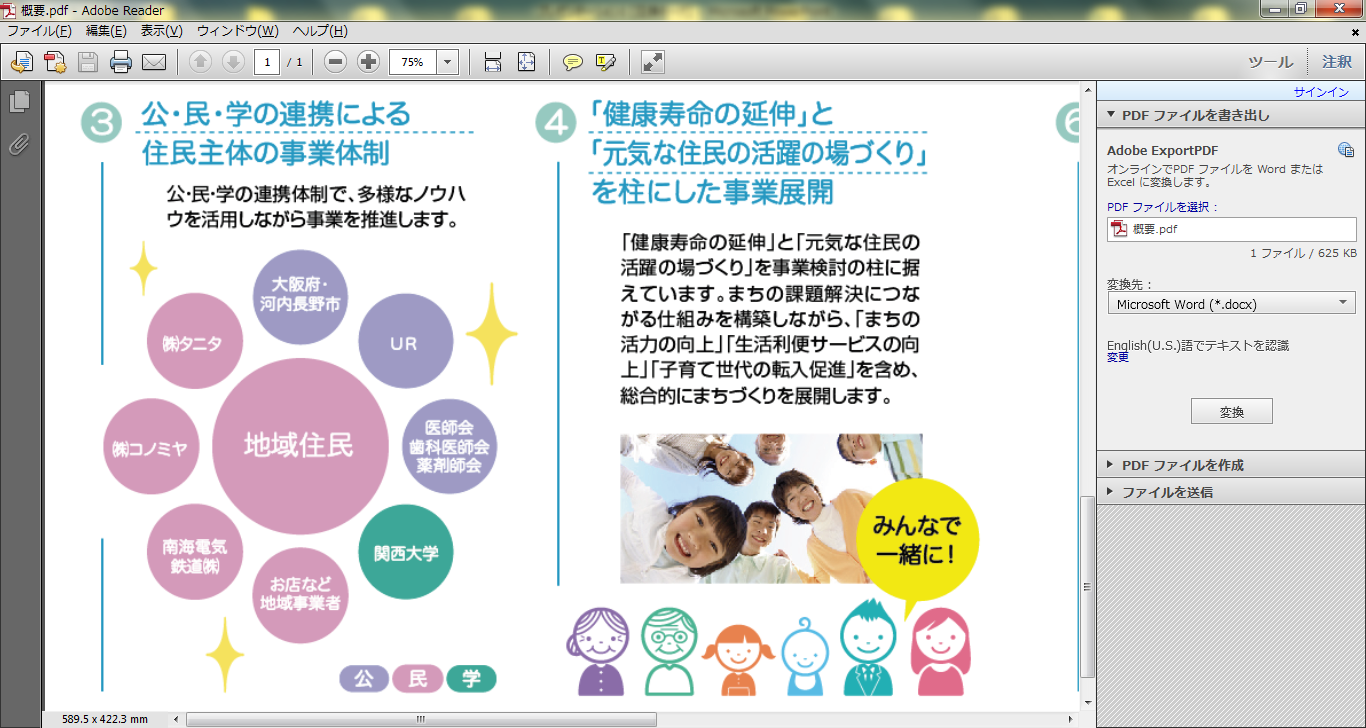 5
推進する事業の狙いと内容
「健康寿命の延伸」と「元気な住民の活躍の場づくり」が柱
　　－「健康寿命の延伸」と「元気な住民の活躍の場づくり」を事業検討の柱に
　　－まちの課題解決につながる仕組みを構築しながら、「まちの活力の向上」、
　　 　「生活利便サービスの向上」、「子育て世代の転入促進」を含め総合的に
　　 　まちづくりを展開
現在の事業内容″６つの「わくわくプロジェクト」“
　　－多世代が魅力に感じる健康づくり、世代を超えた健康仲間づくり
　　－生きがいにもなるｿｰｼｬﾙﾋﾞｼﾞﾈｽ・ﾓﾃﾞﾙによる今後の地域の題を解決
　　－多世代がいつでも集い交流する、その活動が見えるみんなの拠点づくり
　　－この地域だからこその子育てや子育ちの環境づくり
　　－空家・空地、UR空住戸、空店舗の有効活用を検討推進するストック活用
　　－地域住民による情報発信、地域の情報収集
6